Что нам осень принесла…
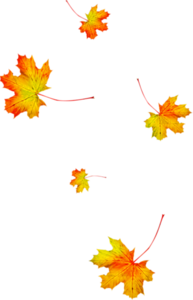 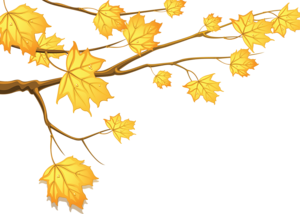 Цель: Закрепление представлений детей об осени. Задачи: Закрепить у детей представления об осенних изменениях в природе, о ее особенностях. Как животные и растения, приспосабливается к зиме. Развитие логического 
мышления, воображения.
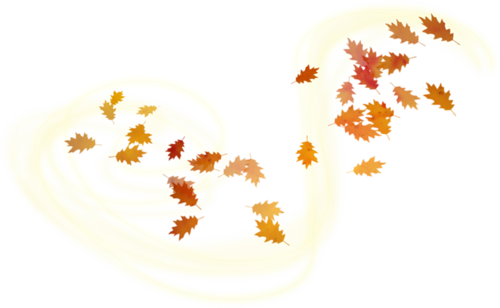 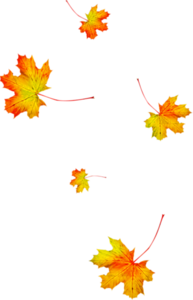 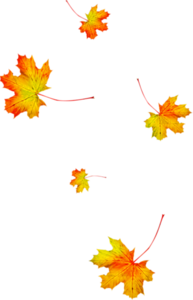 ПРИЗНАКИ ОСЕНИ
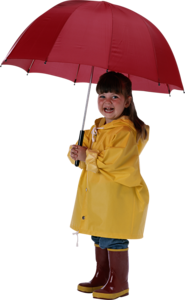 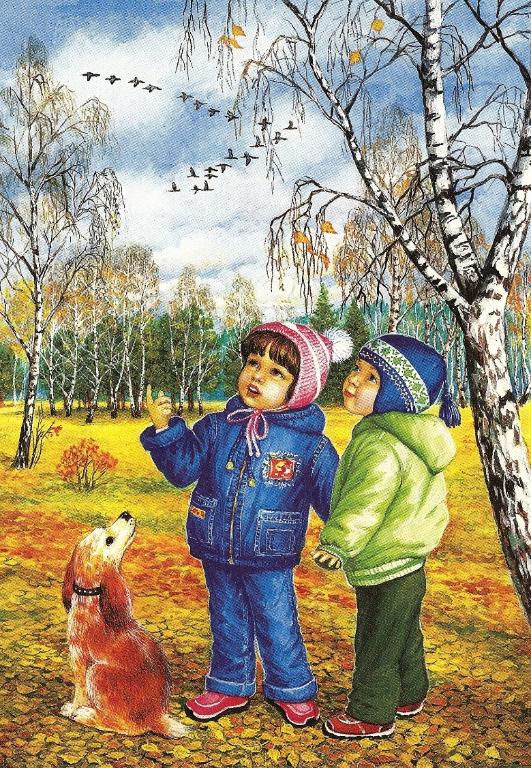 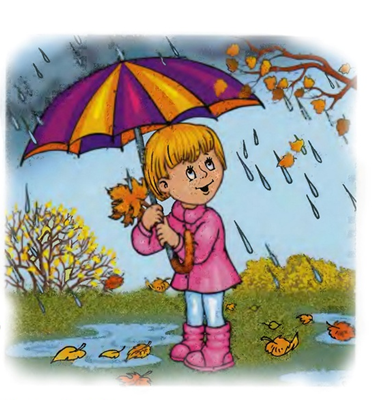 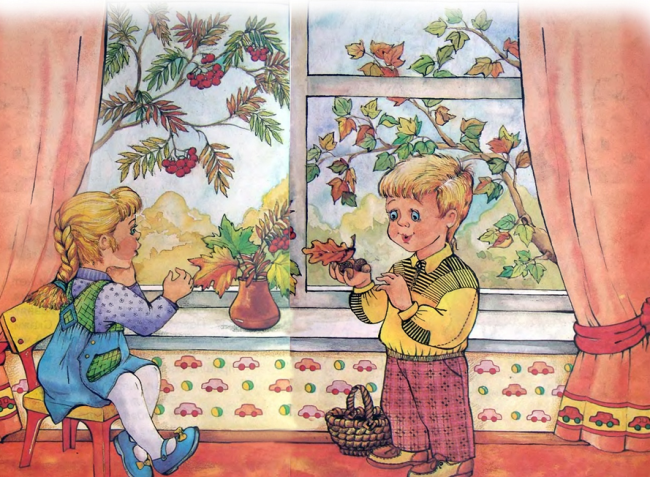 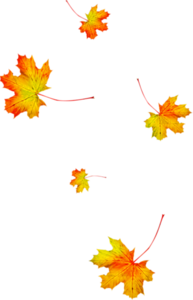 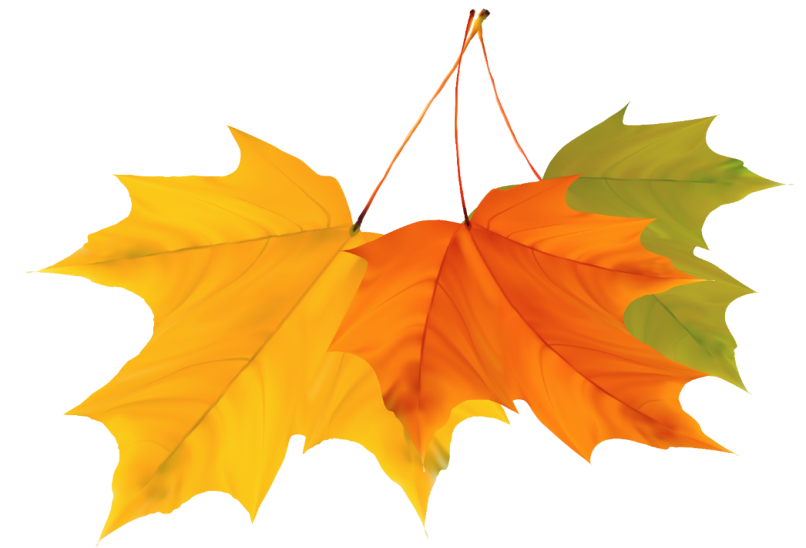 ОСЕННИЕ МЕСЯЦЫ
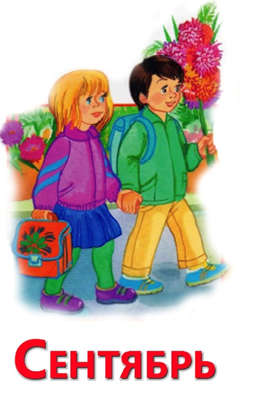 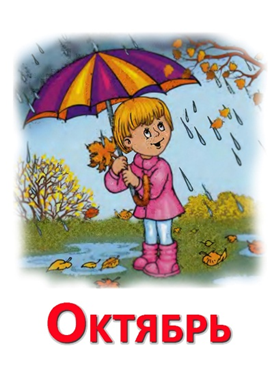 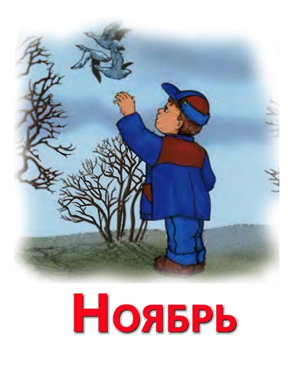 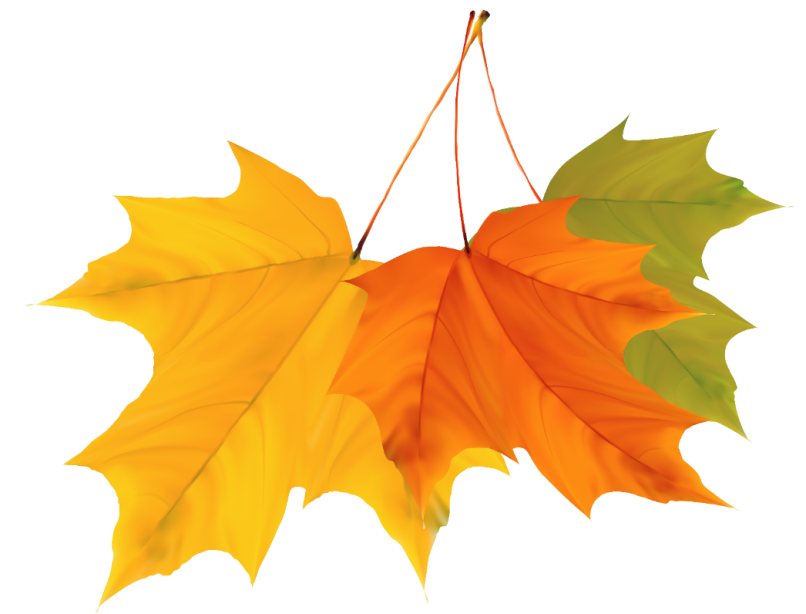 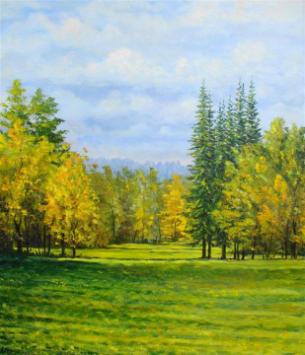 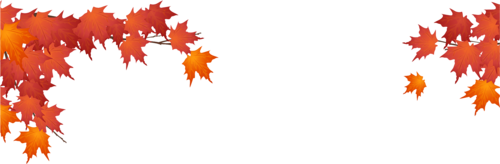 КАКАЯ БЫВАЕТ
 ОСЕНЬ?
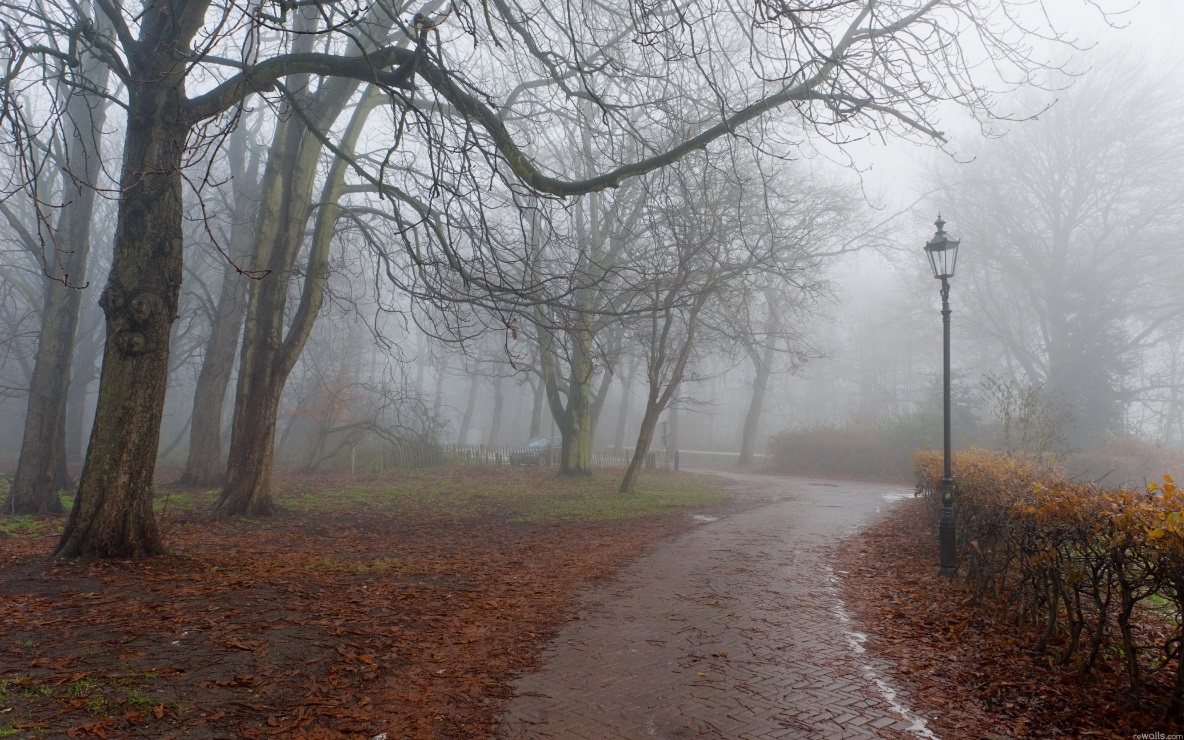 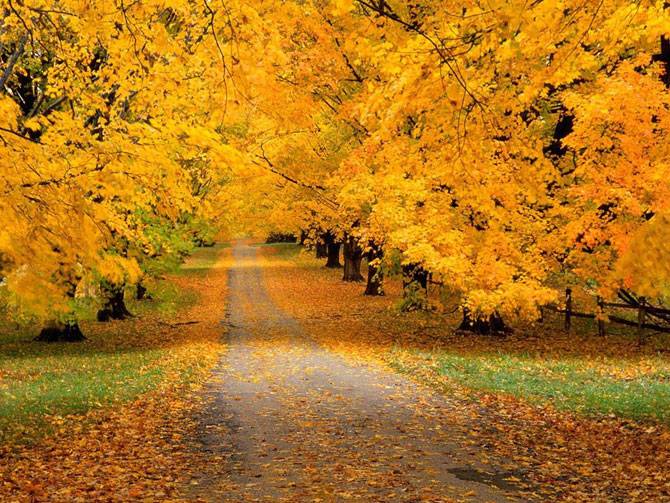 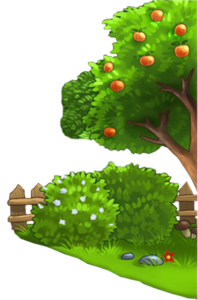 ЗАГАДКА
Поле осенью промокло, 
Но зато созрела свёкла.
 А в сентябрьских садах
 Много яблок на ветвях. 
 Что к зиме мы собираем? 
Как его мы называем? (Урожай)
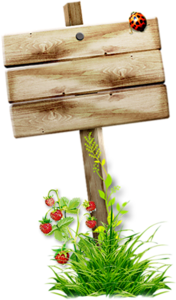 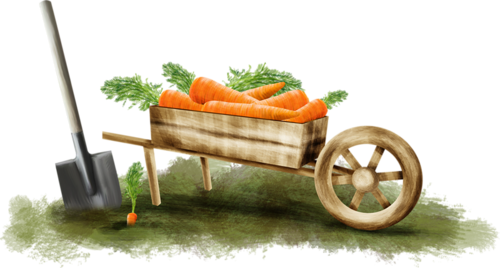 СОБЕРИ ОВОЩИ…
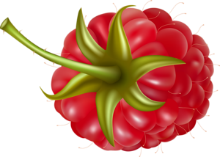 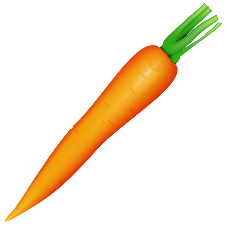 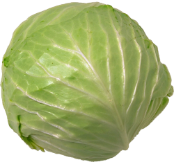 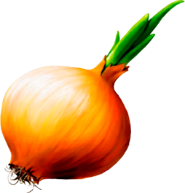 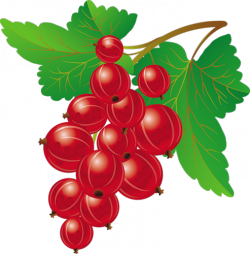 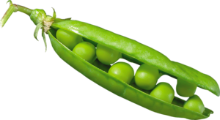 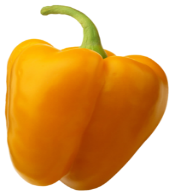 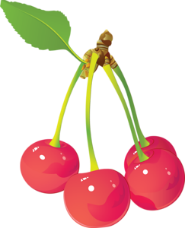 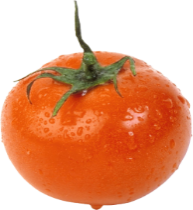 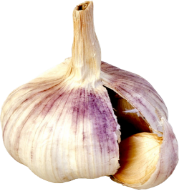 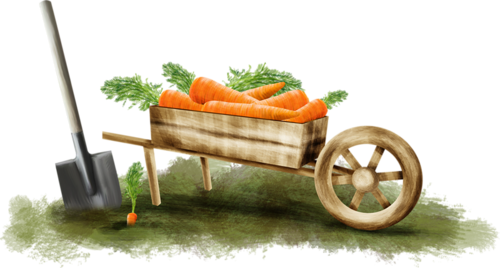 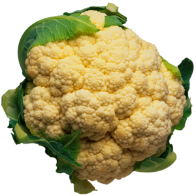 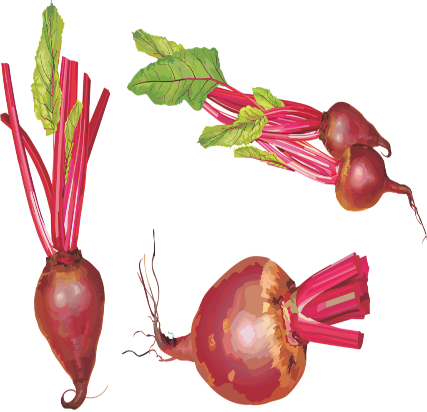 ЧТО ЛИШНИЕ?
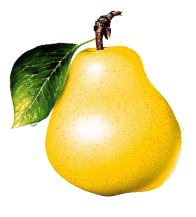 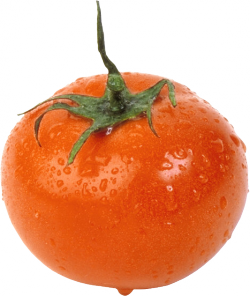 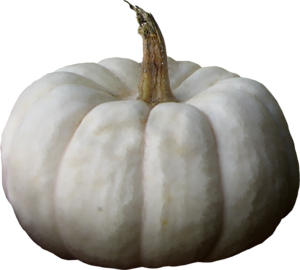 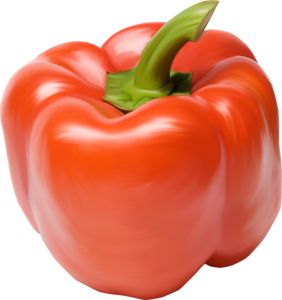 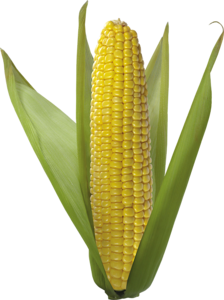 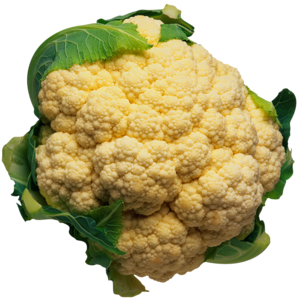 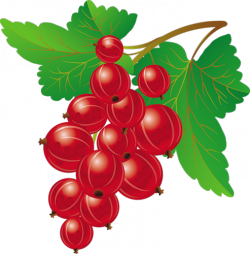 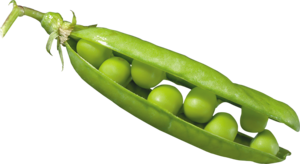 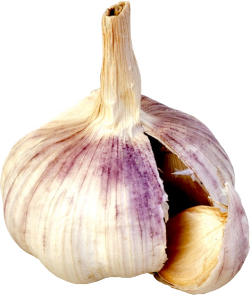 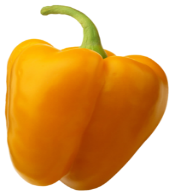 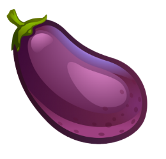 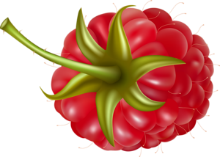 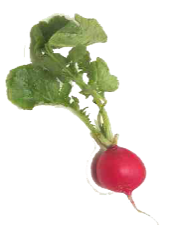 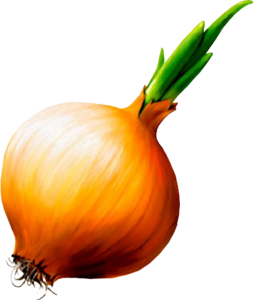 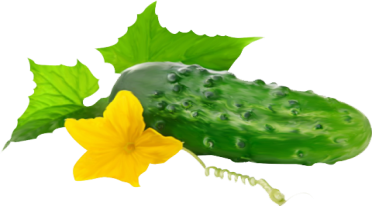 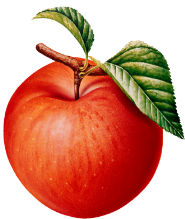 Физминутка «Капельки»
Капля раз, капля два                                                                                    
Очень медленно сперва..
А потом, потом, потом                
Все бегом, бегом, бегом.
А теперь зонты раскрыли,.
От дождя себя укрыли.
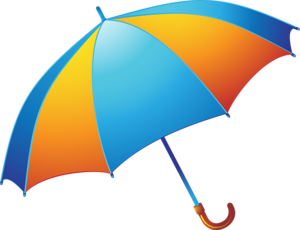 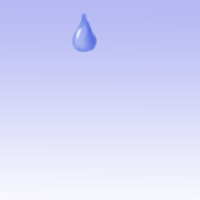 Кто без нот и без свирели,
Лучше всех выводит трели,
Голосистей и нежней?
Кто же это? (Соловей)
ЗАГАДКИ
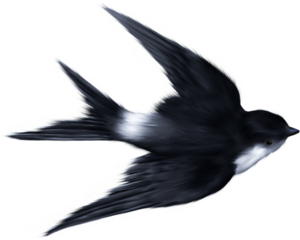 Под крышей я леплю гнездо из комочков глины. Для птенчиков стелю на дно пуховую перину.
    (Ласточка)
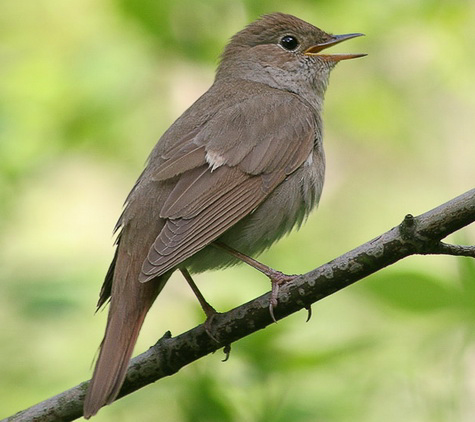 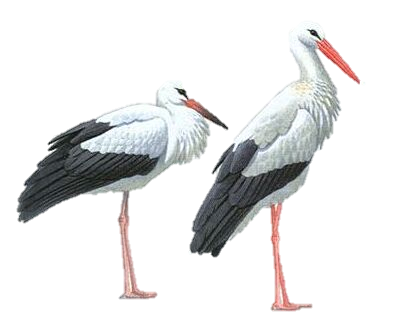 Всех перелетных птиц черней, 
Чистит пашню от червей, 
Целый день по полю вскачь, 
А зовется птица ...
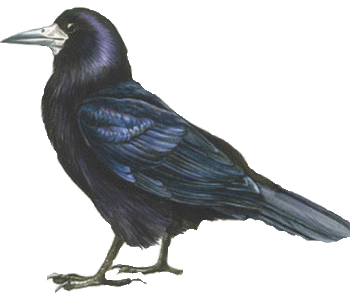 Это старый наш знакомый:Он живёт на крыше дома -Длинноногий, длинноносый,Длинношеий, безголосый.Он летает на охотуЗа лягушками к болоту.
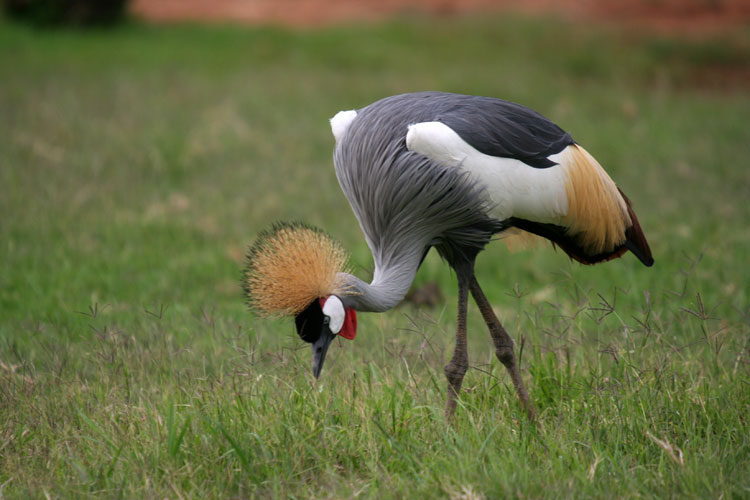 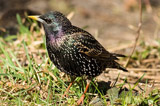 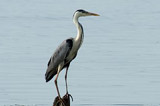 Скворец
Журавль
Цапля
Лебедь
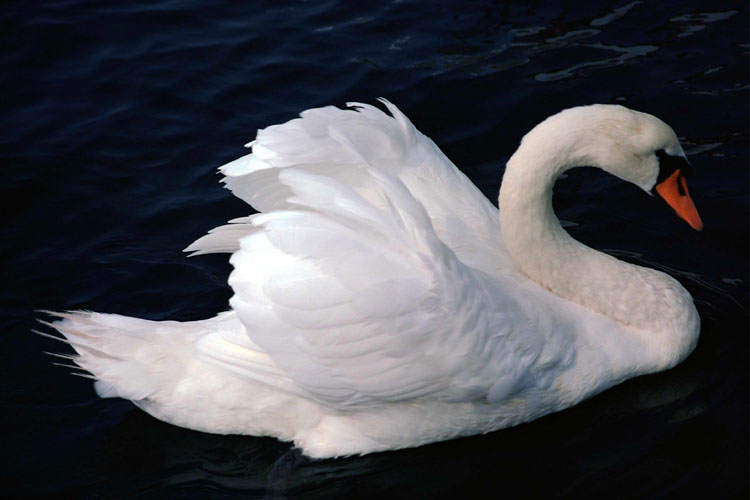 ПЕРЕЛЁТНЫЕ
 ПТИЦЫ
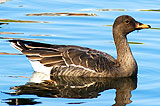 Утка
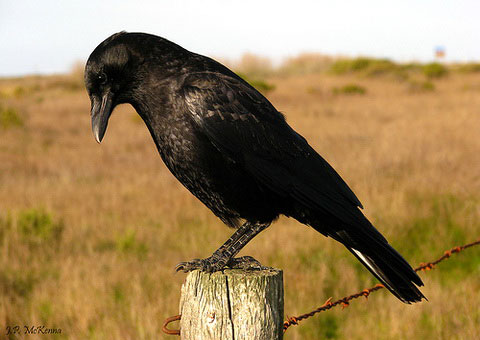 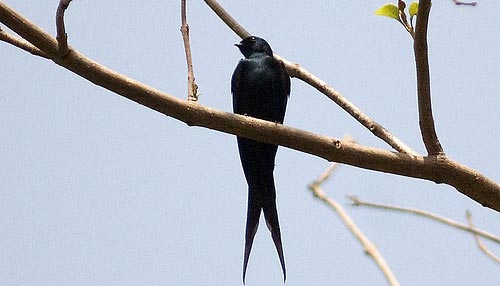 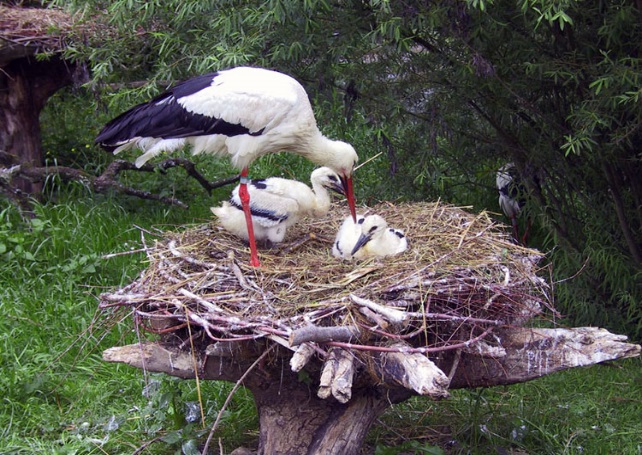 Грач
Аист
Ласточки
«РАССМОТРИ И НАЗОВИ»
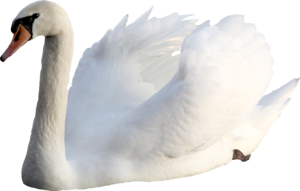 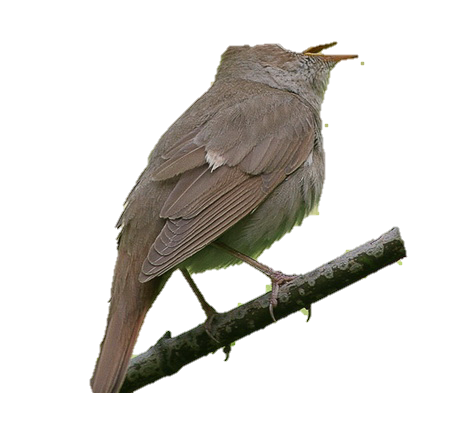 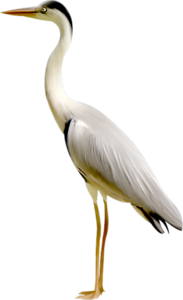 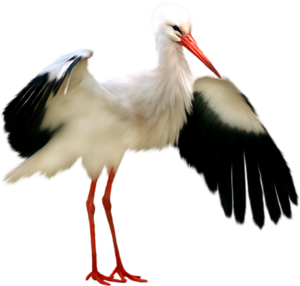 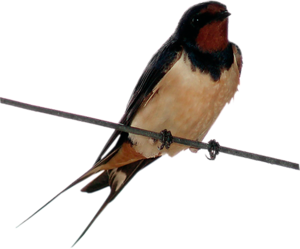 МОЛОДЦЫ!!!
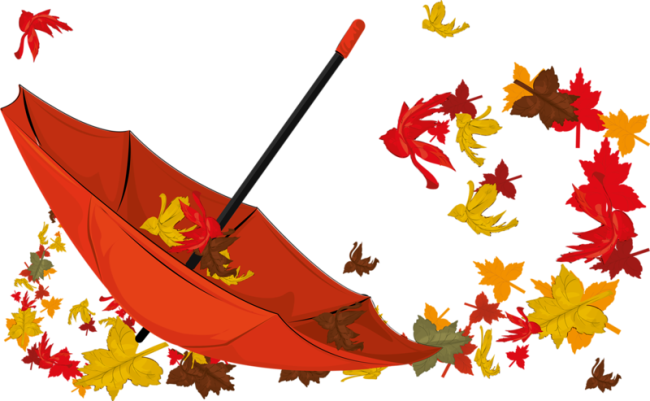